Fact Sheet
2023/24
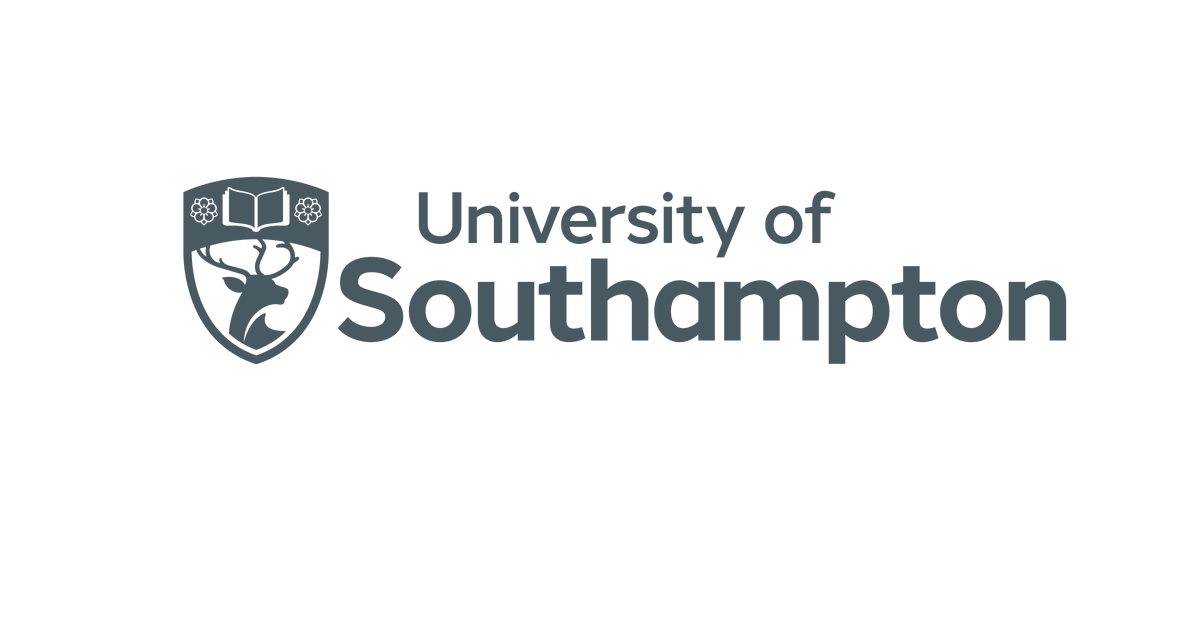 CONTACT INFORMATION
Institution Name
University of Southampton
Institution Head
Mark E. Smith – Vice Chancellor and President
University Website
https://www.southampton.ac.uk/
Study Abroad & Exchange Website
https://www.southampton.ac.uk/courses/exchanges/come-to-southampton.page
Study Abroad and Exchange Team 
International Office
University of  Southampton 
Highfield Campus 
Southampton
SO17 1BJ
United Kingdom
Address
Telephone Number
+44 (0) 23 8059 1723
Email Address
studyabroad@soton.ac.uk
Departmental Exchange Coordinators
Contact details available upon request
ADMISSIONS REQUIREMENTS
English Language Requirements
CEFR level B2, IELTS overall score of 6.5 or an equivalent standard in other qualifications is required.  
Your qualification must show individual component scores for Reading, Writing, Listening and Speaking which meet the entry requirements of your chosen programme.
List of accepted English Language qualifications: click here
Component and equivalent scores in approved qualifications: click here
Approved other qualifications
Document Validity
Proof of English must be dated within the two years immediately preceding the start of the exchange period
Minimum GPA
3 out of 4 (on a 4 point scale) or equivalent standard in other qualifications approved by our University
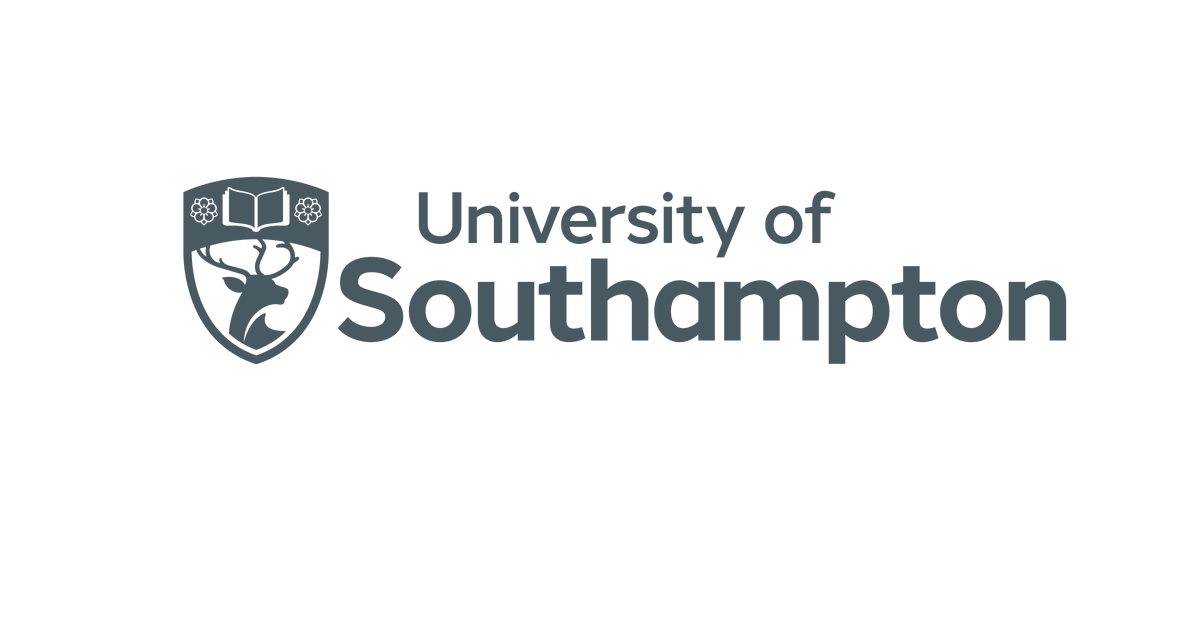 COURSES
Prospectus
https://www.southampton.ac.uk/courses 

Module catalogue
https://www.southampton.ac.uk/courses/modules

For more information on which courses and modules are available please check with your institutional co-ordinator or contact our Study Abroad and Exchange team
Available Courses
Medicine and Health Sciences modules are not available to exchange students. Chemistry and some modules within Engineering disciplines will also be unavailable for exchange students
Restricted Courses
Workload Requirements
Workload per semester
30 ECTS or 60 CATS (Southampton credits) Modules are typically worth 7.5 ECTS each

Contact hours per module
Typically 3 contact hours per module per week.
The exact ratio of contact hours to independent study hours is listed in the module catalogue for each individual module.

Assessment style
A variety of assessment methods are used. Typically exams, coursework, group and individual presentations.
The exact assessment style and its weight in the final grade can is listed in the module catalogue for each individual module.
TUITION FEES
Tuition fees do not need to by paid by exchange students. 
For Fee-Paying Study Abroad students a tuition fee will be payable.  Please see our tuition fees page for more details

All incoming Study Abroad students are entitled to a 5% discount on tuition fees unless alternative arrangements exist with the sending institution.

Information about paying tuition fees: click here
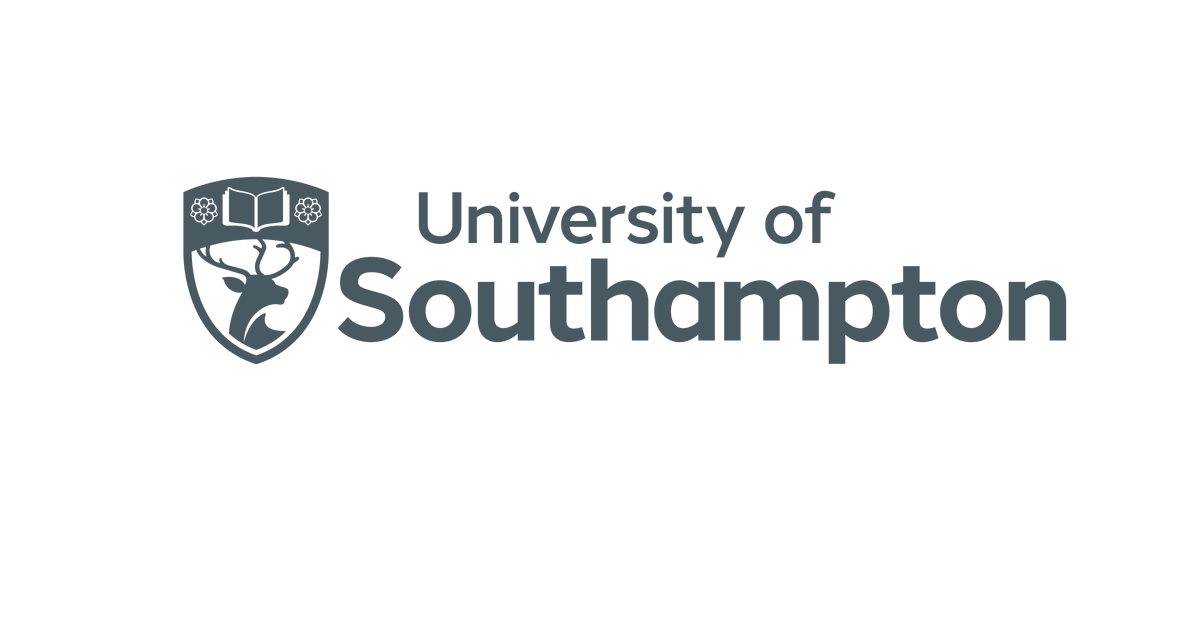 NOMINATION AND
APPLICATION PROCESS
Nomination Process
All Exchange Students must first be nominated through an online nomination the platform. Email nominations will not be accepted

The link to this platform changes with each nomination period. The correct link will be shared with coordinators via email at the start of the nomination period.

If you do not receive this link and you would like to nominate students please get in touch with us before the deadline.
Nomination Deadlines
Semester 1 (Fall) and Full Year: 15 March 2023 
Semester 2 (Spring): 15 September 2023
Application Process
We will contact nominated students directly with the application form, application deadline and application instructions. Students are asked to submit their application documents to us by email.

The full application procedure, required documents and application form are also available on our website.
Application Deadlines
Semester 1 (Fall) and Full Year: 15 May 2023 
Semester 2 (Spring): 15 October 2023
SEMESTER DATES
Semester 1 (Fall) start
25 September 2023
Christmas Vacation
16 December 2023 - 08 January 2024
Semester 1 Exam Period
15 - 27 January 2024
Semester 2 (Spring) start
29 January 2024
Easter Vacation
23 March - 22 April 2024
Semester 2 Exam Period
20 May 2024 – 8 June 2024
Semester 2 ends
15 June 2024
Academic Calendar
https://www.southampton.ac.uk/about/term-dates.page
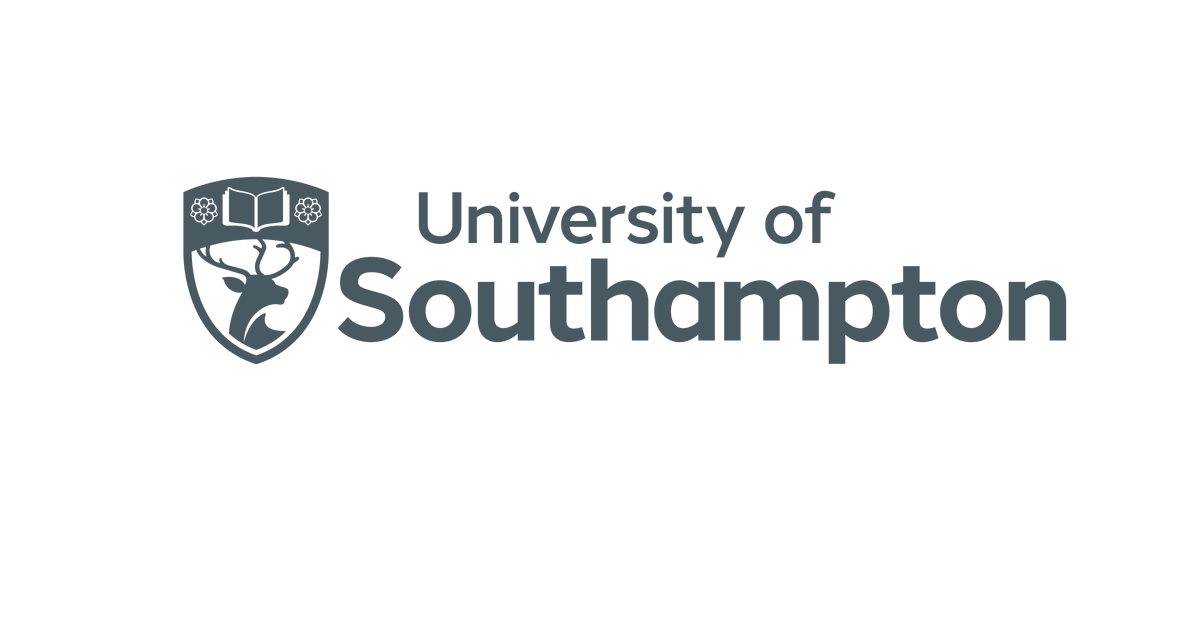 VISA APPLICATION PROCESS
Yes. For detailed and up to date information, please visit UK Visas and Immigration Government website
Is a visa required?
Required documents for visa
Visit the University of Southampton’s Visa and Immigration guidance
Contact the Visa and Immigration Student Advice Service (VISAS) by email or drop-in online chat
Contact the VISAS Team
GENERAL INFORMATION
Enabling Services - Support Services
Our Enabling Services team provide support for students with disabilities, mental health conditions or specific learning difficulties.   http://www.southampton.ac.uk/edusupport/

For additional support options available to students please see our support and wellbeing page.
Airport Pick-Up (Meet & Greet)
The University offers a free Meet and Greet airport collection service to first time arriving students. This service is available in both semester 1 and semester 2 from select airports only.

For a list of airports and more information see https://www.southampton.ac.uk/welcome/meet-and-greet
University Accommodation
We cannot guarantee accommodation, but we try to prioritise exchange and study abroad students where possible.

Please see our accommodation website for details on how to apply: https://www.southampton.ac.uk/accommodation
Email: accommodation@soton.ac.uk

Deadlines for applying to University accommodation: Semester 1 entry: 1 July 2023m, 11:59pm UK time
Semester 2 entry: check accommodation website above

Students who do not want to apply for university accommodation or are unsuccessful in their application will need to find private rented accommodation. The Students’ Union lists approved properties here
Cost of living
Approximately £1,000 per month, depending on accommodation and living expenses. See guidance on student living costs in Southampton
Transcripts
Students can obtain an electronic and a paper copy of their transcript through our online store.

Please use the ‘current students – transcripts’ link. One copy is free, additional copies are £10.
Additional Information
https://www.southampton.ac.uk/international
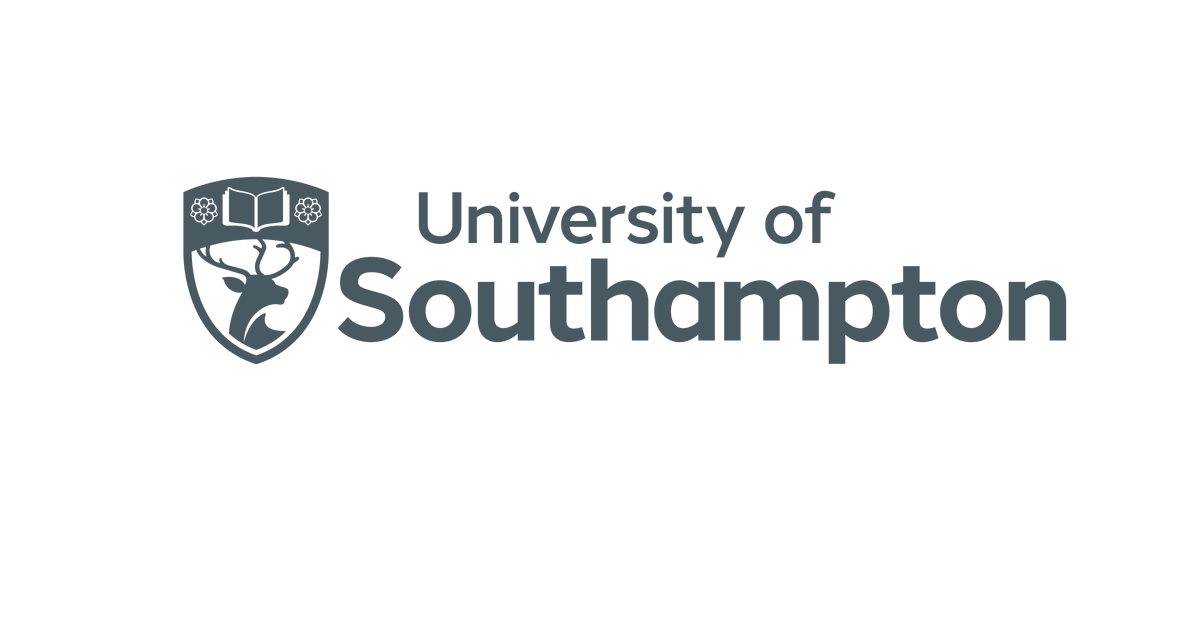 SCHOOL OF OCEAN AND EARTH SCIENCE
For those students looking to study within Southampton’s School of Ocean and Earth Sciences, please note the following important guidelines for module choices
Guidance
For exchange students attending in Semester 1 we recommend students choose modules from those listed under the table below  marked 
G&G Semester 1 (for students primarily interested in solid Earth studies) or 
MarBiol OC Semester 1 (for students primarily interested in Marine Biology and/or oceanography).
Fall Semester (Semester 1)
Spring Semester (Semester 2)
For exchange students attending semester 2 we recommend students choose modules from those listed under the table marked 
G&G Semester 2 (for students primarily interested in solid Earth studies) or 
MarBiol OC Semester 2 (for students primarily interested in Marine Biology and/or oceanography).
Timetable clashes
The timetables are indicative only and may change slightly, but they give an indication of which modules are likely to experience clashes in timetable.  Please be aware, if students choose any module from outside the School of Ocean and Earth Science, the school cannot provide any academic support or assistance with resolving module clashes.
Address
G&G Semester 1
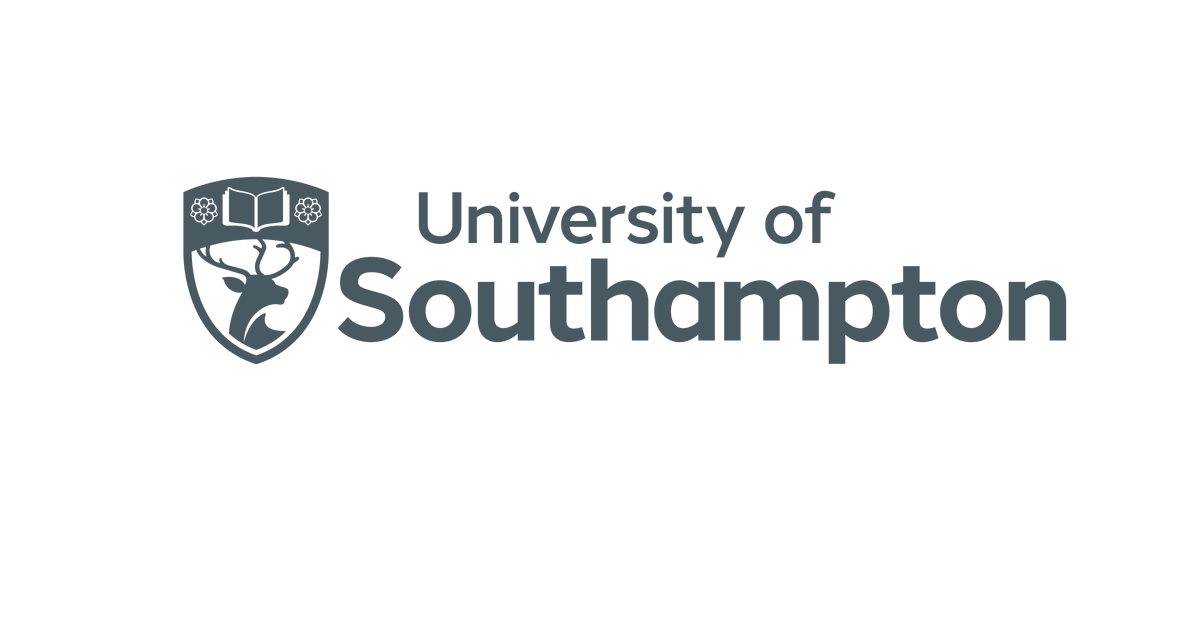 G&G Semester 2
Address
MarBol OC Semester 1
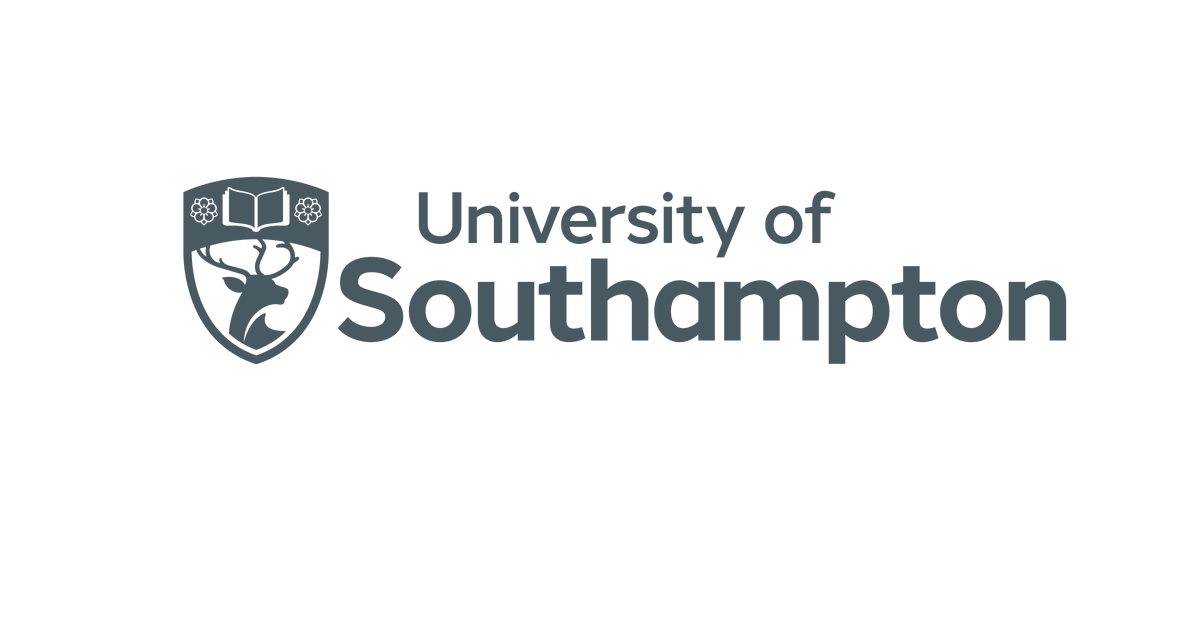 MarBol OC Semester 2
Address
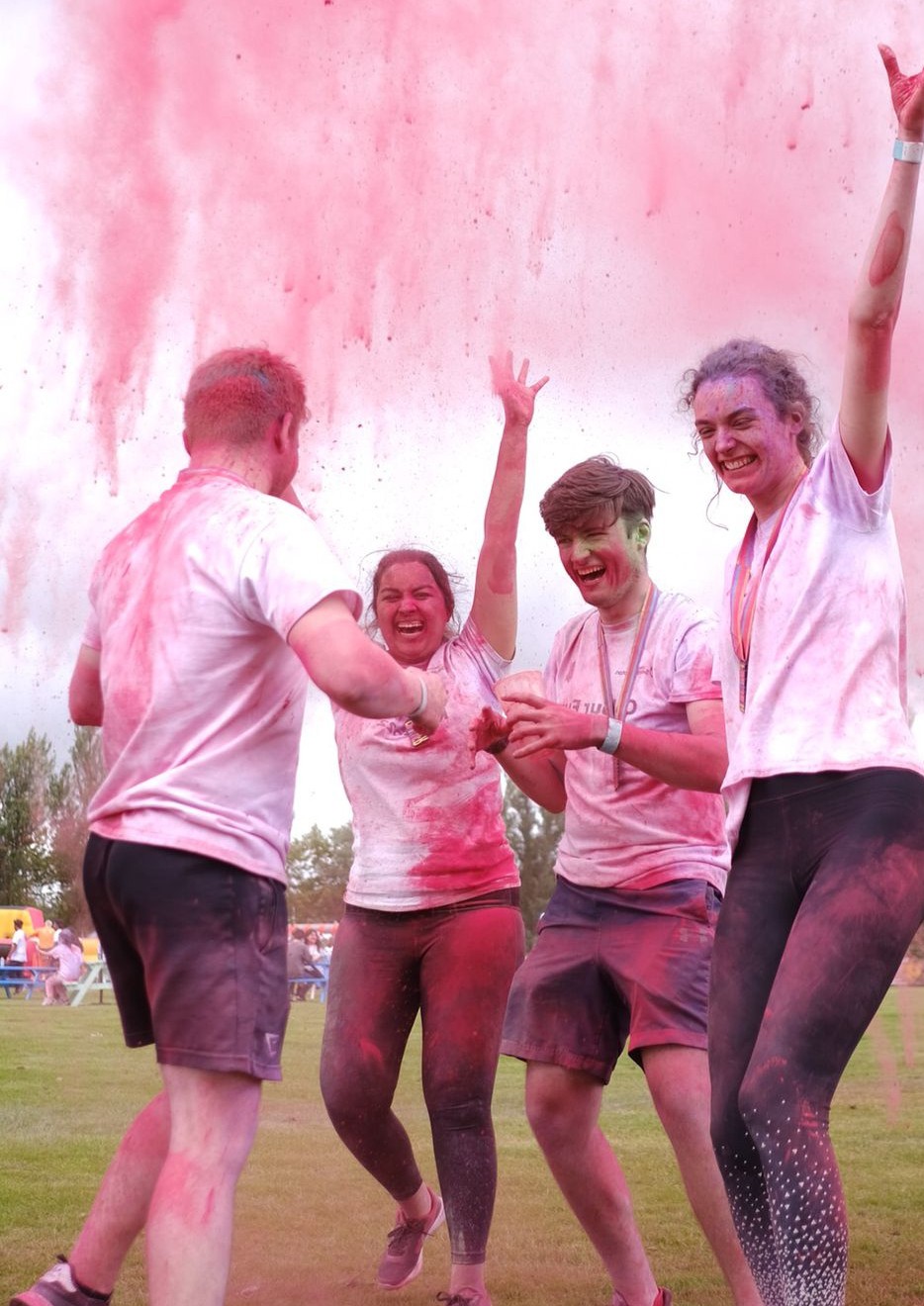 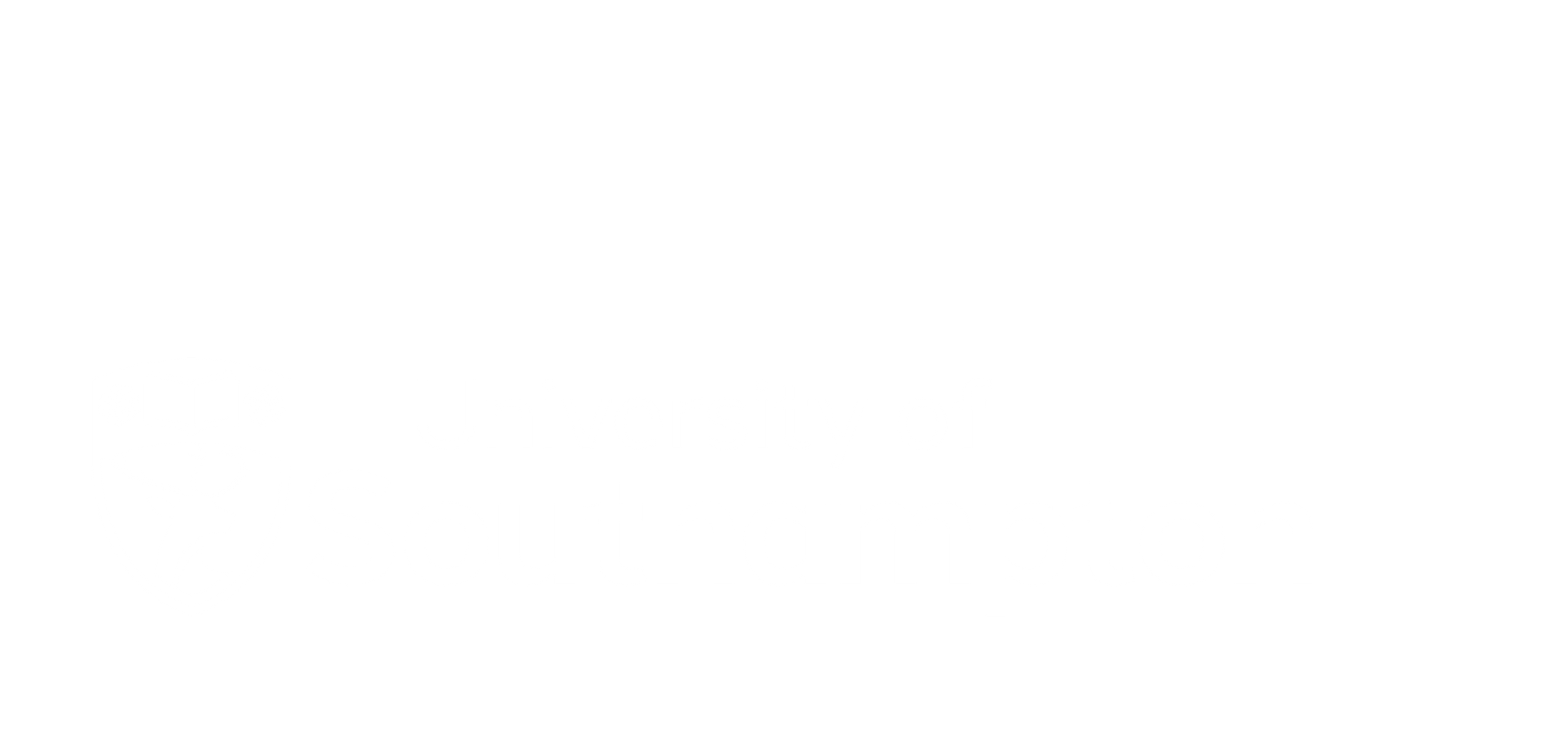